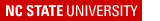 Strongyloides spp.; Trichuris spp.
answers
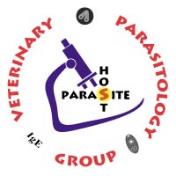 Strongyloides spp.
Matching:  Match each Strongyloides spp. with its associated characteristic.
(Some blanks have more than one answer.)
_A,B,C,D_ 1. Heterogonic Life Cycle

__D__ 2. Autoinfection

__C__ 3. Kid Goats

_A,B,C,D_ 4. Skin penetration  dermatitis

_A,B,C_ 5. Eggs in Feces

_A,B,C,D_ 6. Enteritis  Diarrhea

__D__ 7. Baermann technique

__A__ 8. Pre-weaned piglets.

__D__ 9. Possibly Zoonotic

__B__ 10. Foal
A. Strongyloides ransomi

B. Strongyloides westeri

C. Strongyloides papillosus

D. Strongyloides stercoralis
2
Strongyloides ransomiTransmission & Disease
Matching:  Regarding the epidemiology of Strongyloides ransomi. Match each description with the appropriate “source” host.
_B_ 1. Somatic Migration of Larvae

_A_ 2. Source of “re-stocking” arrested larvae in tissues that target next litter

_A_ 3. Watery Diarrhea

_B_ 4. Source of Transmammary transmission

_A_ 5. Source of Environmental Contamination
A. Piglet

B. Sow
3
Strongyloides spp.Treatments for Control
Fill in the blank:  Fill in the blank with the correct reasons to deworm each host.
Regarding Strongyloides spp.:

Besides the need to reduce pathology, one also treats neonates to

 _reduce environmental contamination_.


2. One deworms the dam prior to parturition to

 ____reduce transmammary transmission____.
4
Strongyloides stercoralis
Matching:  Match each life cycle term associated with Strongyloides stercoralis with its appropriate description.
_A_ 2. Parasitic, parthenogenetic female worm 

 egg, L1, L2, L3
 free-living male & female
 Many eggs, L1s, L2s, L3s

 infective L3s infect the host 
 Parasitic Parthenogenetic female worm.
_B_ 1. Parasitic, parthenogenetic female worm 


  egg, L1, L2, L3


 infective L3 infects the host 
 Parasitic Parthenogenetic female worm.
environment
environment
A. Heterogonic

B. Homogonic
5
Strongyloides stercoralis
Matching:  Match each type of life cycle associated with Strongyloides stercoralis with its appropriate description.
___B__ 1. All within the dog’s gut; the ova hatches, L1 & L2 develop to the infective L3; the L3 penetrates the gut wall  & utilizes tracheal migration to return to the small intestine to become a parasitic female.

___C__ 2. During Immunosuppression, large numbers of larvae, via an elevated rate of autoinfection, cause excess enteritis.

___B__ 3. The cause of the chronic, but asymptomatic infections in older dogs.

___A__ 4. During Immunosuppression and via autoinfection, larvae migrate to various organs of the body causing serious pathology, including neurologic pathology. (Visceral Larval Migrans)
A. Disseminated Strongyloidiasis

B. Autoinfection

C. Hyperinfection
6
Strongyloides v/s Trichuris
Matching:  Compare & Contrast Strongyloides  v/s  Trichuris.
___A__ 1. Pathology in Pre-weaned Piglet

___B__ 2. Cecum & colon

___C__ 3. Dirty Kennel

___B__ 4. Infective ova

___A__ 5. Skin penetration

___B__ 6. Intermittent blood diarrhea

___A__ 7. Transmammary transmission

___A__ 8. Watery Scours (not bloody)
A. Strongyloides spp.

B. Trichuris spp.

C. Both
7
Trichuris spp.Characeristics
Check box:  Check the Boxes that apply to characteristics of Trichuris spp.
Ö
Long Prepatent Period

 Neonate hosts

 Very Hardy, Resistant Eggs in the Environment

 Adult hosts

 Baermann technique for dogs

 Larvae & Young Adults resistant to dewormers. 

 “Thumps” (respiratory issues)

 Repeat treatment monthly for 3 months

 Pseudo-Addisons Syndrome
Ö
Ö
Ö
Ö
Ö
8